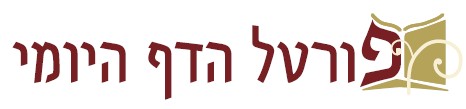 מסכת ברכות
דף ג

דף ג ע"א (שורה 4) – דף ד ע"א (שורה 17)

מצגת עזר ללימוד הדף היומי

בעריכת: הראל שפירא


לשמיעת השיעור בליווי המצגת – לחץ כאן

ליצירת קשר: 
טל': 054-4931075
דוא"ל: rlshapira@gmail.com
דף ג עמוד א
משנה (דף ב עמוד א):
מאימתי קורין את שמע בערבין?
משעה שהכהנים נכנסים לאכול בתרומתן.
עד סוף האשמורה הראשונה, דברי ר' אליעזר.
עד סוף האשמורה:
 
מאי קסבר ר' אליעזר?
אי קסבר שלש משמרות הוי הלילה - לימא עד ארבע שעות!
ואי קסבר ארבע משמרות הוי הלילה - לימא עד שלש שעות!

לעולם קסבר שלש משמרות הוי הלילה,
והא קמ"ל: דאיכא משמרות ברקיע ואיכא משמרות בארעא, 
דתניא:
ר' אליעזר אומר: 
שלש משמרות הוי הלילה,
ועל כל משמר ומשמר יושב הקב"ה ושואג כארי, שנאמר: "ה' ממרום ישאג וממעון קדשו יתן קולו שאוג ישאג על נוהו".
וסימן לדבר: משמרה ראשונה - חמור נוער, שניה - כלבים צועקים, שלישית - תינוק יונק משדי אמו ואשה מספרת עם בעלה. 

מאי קא חשיב ר' אליעזר?
אי תחלת משמרות קא חשיב - תחלת משמרה ראשונה סימנא למה לי? אורתא הוא! 
אי סוף משמרות קא חשיב - סוף משמרה אחרונה למה לי סימנא? יממא הוא!
 
אלא חשיב סוף משמרה ראשונה ותחלת משמרה אחרונה ואמצעית דאמצעיתא.
ואב"א: כולהו סוף משמרות קא חשיב, וכי תימא אחרונה לא צריך, למאי נפקא מינה? - למיקרי ק"ש למאן דגני בבית אפל ולא ידע זמן ק"ש אימת, כיון דאשה מספרת עם בעלה ותינוק יונק משדי אמו ליקום וליקרי.
①

②
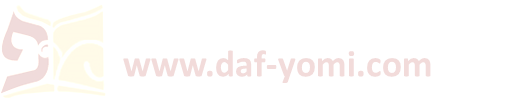 דף ג עמוד א
ר' אליעזר אומר: 
שלש משמרות הוי הלילה,
ועל כל משמר ומשמר יושב הקב"ה ושואג כארי, שנאמר: "ה' ממרום ישאג וממעון קדשו יתן קולו שאוג ישאג על נוהו".
וסימן לדבר: משמרה ראשונה - חמור נוער, שניה - כלבים צועקים, שלישית - תינוק יונק משדי אמו ואשה מספרת עם בעלה.
אמר רב יצחק בר שמואל משמי' דרב:

ג' משמרות הוי הלילה, 
ועל כל משמר ומשמר
יושב הקב"ה ושואג כארי ואומר:

     אוי לבנים שבעונותיהם -
     החרבתי את ביתי, 
     ושרפתי את היכלי, 
     והגליתים לבין אומות העולם.
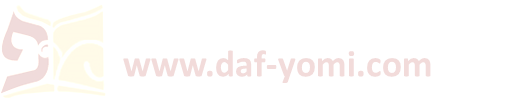 דף ג עמוד א
תניא: 

א"ר יוסי:
פעם אחת הייתי מהלך בדרך ונכנסתי לחורבה אחת מחורבות ירושלים להתפלל,
בא אליהו זכור לטוב ושמר לי על הפתח (והמתין לי) עד שסיימתי תפלתי,
לאחר שסיימתי תפלתי, 
אמר לי: שלום עליך רבי, 
ואמרתי לו: שלום עליך רבי ומורי.
ואמר לי: בני, מפני מה נכנסת לחורבה זו? 
אמרתי לו: להתפלל.
ואמר לי: היה לך להתפלל בדרך, 
ואמרתי לו: מתיירא הייתי שמא יפסיקו בי עוברי דרכים.
ואמר לי: היה לך להתפלל תפלה קצרה. 
      באותה שעה למדתי ממנו שלשה דברים: 
      למדתי, שאין נכנסין לחורבה, 
      ולמדתי, שמתפללין בדרך,
      ולמדתי, שהמתפלל בדרך מתפלל תפלה קצרה. 

ואמר לי: בני, מה קול שמעת בחורבה זו? 
ואמרתי לו: שמעתי בת קול שמנהמת כיונה ואומרת "אוי לבנים שבעונותיהם החרבתי את ביתי ושרפתי את היכלי והגליתים לבין האומות".
ואמר לי: חייך וחיי ראשך, לא שעה זו בלבד אומרת כך, אלא בכל יום ויום שלש פעמים אומרת כך, ולא זו בלבד, אלא בשעה שישראל נכנסין לבתי כנסיות ולבתי מדרשות ועונין "יהא שמיה הגדול מבורך" הקב"ה מנענע ראשו ואומר "אשרי המלך שמקלסין אותו בביתו כך, מה לו לאב שהגלה את בניו, ואוי להם לבנים שגלו מעל שולחן אביהם".
אמר רב יצחק בר שמואל משמי' דרב:
ג' משמרות הוי הלילה, 
ועל כל משמר ומשמר
יושב הקב"ה ושואג כארי ואומר:
    אוי לבנים שבעונותיהם -
    החרבתי את ביתי, 
    ושרפתי את היכלי, 
    והגליתים לבין אומות העולם.
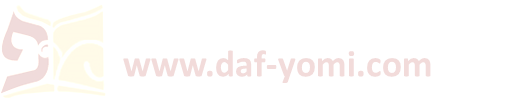 דף ג עמוד א
תניא: 

א"ר יוסי:
פעם אחת הייתי מהלך בדרך ונכנסתי לחורבה אחת מחורבות ירושלים להתפלל,
בא אליהו זכור לטוב ושמר לי על הפתח (והמתין לי) עד שסיימתי תפלתי,
לאחר שסיימתי תפלתי, 
אמר לי: שלום עליך רבי, 
ואמרתי לו: שלום עליך רבי ומורי.
ואמר לי: בני, מפני מה נכנסת לחורבה זו? 
אמרתי לו: להתפלל.
ואמר לי: היה לך להתפלל בדרך, 
ואמרתי לו: מתיירא הייתי שמא יפסיקו בי עוברי דרכים.
ואמר לי: היה לך להתפלל תפלה קצרה. 
      באותה שעה למדתי ממנו שלשה דברים: 
      למדתי, שאין נכנסין לחורבה, 
      ולמדתי, שמתפללין בדרך,
      ולמדתי, שהמתפלל בדרך מתפלל תפלה קצרה. 

ואמר לי: בני, מה קול שמעת בחורבה זו? 
ואמרתי לו: שמעתי בת קול שמנהמת כיונה ואומרת "אוי לבנים שבעונותיהם החרבתי את ביתי ושרפתי את היכלי והגליתים לבין האומות".
ואמר לי: חייך וחיי ראשך, לא שעה זו בלבד אומרת כך, אלא בכל יום ויום שלש פעמים אומרת כך, ולא זו בלבד, אלא בשעה שישראל נכנסין לבתי כנסיות ולבתי מדרשות ועונין "יהא שמיה הגדול מבורך" הקב"ה מנענע ראשו ואומר "אשרי המלך שמקלסין אותו בביתו כך, מה לו לאב שהגלה את בניו, ואוי להם לבנים שגלו מעל שולחן אביהם".
אמר רב יצחק בר שמואל משמי' דרב:
ג' משמרות הוי הלילה, 
ועל כל משמר ומשמר
יושב הקב"ה ושואג כארי ואומר:
    אוי לבנים שבעונותיהם -
    החרבתי את ביתי, 
    ושרפתי את היכלי, 
    והגליתים לבין אומות העולם.
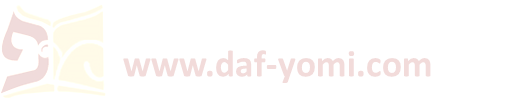 דף ג עמוד א - דף ג עמוד ב
ת"ר:
מפני שלשה דברים אין נכנסין לחורבה:
מפני חשד,
מפני המפולת, 
ומפני המזיקין.

מפני חשד –
ותיפוק ליה משום מפולת!
בחדתי.
ותיפוק ליה משום מזיקין!
בתרי.
    אי בתרי, חשד נמי ליכא! 
    בתרי ופריצי. 

מפני המפולת –
ותיפוק ליה משום חשד ומזיקין! 
בתרי וכשרי. 

מפני המזיקין – 
ותיפוק ליה מפני חשד ומפולת!
בחורבה חדתי ובתרי וכשרי. 
    אי בתרי, מזיקין נמי ליכא! 
    במקומן חיישינן. 
ואב"א: לעולם בחד, ובחורבה חדתי דקאי בדברא, 
          דהתם משום חשד ליכא, דהא אשה בדברא לא שכיחא, ומשום מזיקין איכא.
עמוד ב
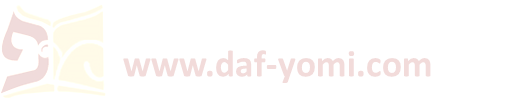 דף ג עמוד ב
ת"ר:
ארבע משמרות הוי הלילה, דברי רבי.
ר' נתן אומר: שלש. 

מ"ט דר' נתן? 
דכתיב "ויבא גדעון ומאה איש אשר אתו בקצה המחנה ראש האשמורת התיכונה" -
תנא: אין תיכונה אלא שיש לפניה ולאחריה. 

      ורבי -
      מאי "תיכונה"? אחת מן התיכונה שבתיכונות.
      ור' נתן -
      מי כתיב "תיכונה שבתיכונות"? "תיכונה" כתיב. 

מ''ט דרבי?
א"ר זריקא א"ר אמי א"ר יהושע בן לוי: 
כתוב אחד אומר "חצות לילה אקום להודות לך על משפטי צדקך", 
וכתוב אחד אומר: "קדמו עיני אשמורות" - 
הא כיצד? ארבע משמרות הוי הלילה. 

      ור' נתן - 
      סבר לה כרבי יהושע, דתנן: ר' יהושע אומר עד שלש שעות שכן דרך מלכים לעמוד בשלש שעות,   
      שית דליליא ותרתי דיממא הוו להו שתי משמרות. 
      רב אשי אמר: משמרה ופלגא נמי משמרות קרו להו.
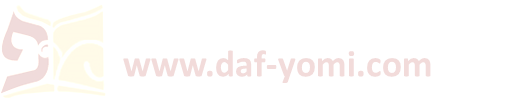 דף ג עמוד ב
א"ר זריקא א"ר אמי א"ר יהושע בן לוי: 
כתוב אחד אומר "חצות לילה אקום להודות לך על משפטי צדקך"...
ואמר רבי זריקא אמר רבי אמי אמר רבי יהושע בן לוי: 
אין אומרין בפני המת אלא דבריו של מת.

      אמר רבי אבא בר כהנא: 
      לא אמרן אלא בדברי תורה, אבל מילי דעלמא לית לן בה. 

      ואיכא דאמרי אמר רבי אבא בר כהנא: 
      לא אמרן אלא [אפילו] בדברי תורה, וכ"ש מילי דעלמא.
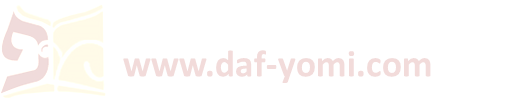 דף ג עמוד ב
א"ר זריקא א"ר אמי א"ר יהושע בן לוי: 
כתוב אחד אומר "חצות לילה אקום להודות לך על משפטי צדקך"...
ודוד בפלגא דליליא הוה קאי? מאורתא הוה קאי, דכתיב: "קדמתי בנשף ואשועה"! 
וממאי דהאי נשף אורתא הוא, דכתיב: "בנשף בערב יום באישון לילה ואפילה". 

אמר רב אושעיא אמר רבי אחא: הכי קאמר (דוד): מעולם לא עבר עלי חצות לילה בשינה. 
רבי זירא אמר: עד חצות לילה היה מתנמנם כסוס, מכאן ואילך היה מתגבר כארי. 
רב אשי אמר: עד חצות לילה היה עוסק בדברי תורה, מכאן ואילך בשירות ותשבחות.

ונשף אורתא הוא? 
הא נשף צפרא הוא, דכתיב: "ויכם דוד מהנשף ועד הערב למחרתם" - מאי לאו מצפרא ועד ליליא? 

לא, מאורתא ועד אורתא. 
      אי הכי, לכתוב מהנשף ועד הנשף או מהערב ועד הערב!
אלא אמר רבא: תרי נשפי הוו - נשף ליליא ואתי יממא, נשף יממא ואתי ליליא.
❶
①

②

③
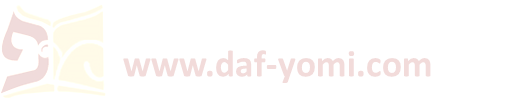 דף ג עמוד ב
א"ר זריקא א"ר אמי א"ר יהושע בן לוי: 
כתוב אחד אומר "חצות לילה אקום להודות לך על משפטי צדקך"...
ודוד מי הוה ידע פלגא דליליא אימת?
השתא משה רבינו לא הוה ידע, 
      דכתיב: "כחצות הלילה אני יוצא בתוך מצרים" - 
      מאי "כחצות"? 
      אילימא דאמר ליה קודשא בריך הוא כחצות, מי איכא ספיקא קמי שמיא? 
      אלא דאמר ליה (למחר) בחצות (כי השתא) ואתא איהו ואמר כחצות - אלמא מספקא לי', 
ודוד הוה ידע?! 

דוד סימנא הוה ליה,
      דאמר רב אחא בר ביזנא א"ר שמעון חסידא: 
      כנור היה תלוי למעלה ממטתו של דוד, 
      וכיון שהגיע חצות לילה - בא רוח צפונית ונושבת בו ומנגן מאליו,
      מיד היה עומד ועוסק בתורה עד שעלה עמוד השחר. 
      כיון שעלה עמוד השחר, נכנסו חכמי ישראל אצלו, 
      אמרו לו: אדונינו המלך, עמך ישראל צריכין פרנסה. 
      אמר להם: לכו והתפרנסו זה מזה. 
      אמרו לו: אין הקומץ משביע את הארי ואין הבור מתמלא מחוליתו.
      אמר להם: לכו ופשטו ידיכם בגדוד. 
      מיד - יועצים באחיתופל, ונמלכין בסנהדרין, ושואלין באורים ותומים.
❷
①
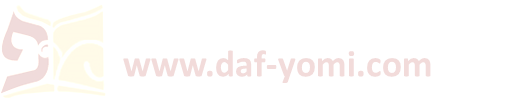 דף ג עמוד ב - דף ד עמוד א
דוד סימנא הוה ליה,
דאמר רב אחא בר ביזנא א"ר שמעון חסידא: 
כנור היה תלוי למעלה ממטתו של דוד, 
וכיון שהגיע חצות לילה - בא רוח צפונית ונושבת בו ומנגן מאליו,
מיד היה עומד ועוסק בתורה עד שעלה עמוד השחר. 
כיון שעלה עמוד השחר, נכנסו חכמי ישראל אצלו, 
אמרו לו: אדונינו המלך, עמך ישראל צריכין פרנסה. 
אמר להם: לכו והתפרנסו זה מזה. 
אמרו לו: אין הקומץ משביע את הארי ואין הבור מתמלא מחוליתו.
אמר להם: לכו ופשטו ידיכם בגדוד. 
מיד - יועצים באחיתופל, ונמלכין בסנהדרין, ושואלין באורים ותומים.
אמר רב יוסף: 
      מאי קרא?
      (דכתיב) "ואחרי אחיתופל בניהו בן יהוידע ואביתר ושר צבא למלך יואב" -
      "אחיתופל" - זה יועץ, וכה"א "ועצת אחיתופל אשר יעץ בימים ההם כאשר ישאל (איש) בדבר האלהים",
      "בניהו בן יהוידע" - זה סנהדרין, 
      "ואביתר" - אלו אורים ותומים, 
            וכן הוא אומר: "ובניהו בן יהוידע על הכרתי ועל הפלתי" - ולמה נקרא שמם כרתי ופלתי? 
            "כרתי" - שכורתים דבריהם, "פלתי" - שמופלאים בדבריהם, 
      ואח"כ "שר צבא למלך יואב".

אמר רב יצחק בר אדא ואמרי לה אמר רב יצחק בריה דרב אידי: 
מאי קרא? "עורה כבודי עורה הנבל וכנור אעירה שחר".
עמוד א
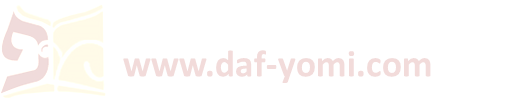 דף ד עמוד א
א"ר זריקא א"ר אמי א"ר יהושע בן לוי: 
כתוב אחד אומר "חצות לילה אקום להודות לך על משפטי צדקך"... 
ודוד מי הוה ידע פלגא דליליא אימת?
השתא משה רבינו לא הוה ידע, 
      דכתיב: "כחצות הלילה אני יוצא בתוך מצרים" - 
      מאי "כחצות"? 
      אילימא דאמר ליה קודשא בריך הוא כחצות, מי איכא ספיקא קמי שמיא? 
      אלא דאמר ליה (למחר) בחצות (כי השתא) ואתא איהו ואמר כחצות - אלמא מספקא לי', 
ודוד הוה ידע?!
רבי זירא אמר: 
משה לעולם הוה ידע, ודוד נמי הוה ידע.
וכיון דדוד הוה ידע, כנור למה ליה? -
לאתעורי משנתיה.
וכיון דמשה הוה ידע, למה ליה למימר כחצות? - 
משה קסבר שמא יטעו אצטגניני פרעה ויאמרו משה בדאי הוא, 
דאמר מר: למד לשונך לומר איני יודע שמא תתבדה ותאחז. 

רב אשי אמר: 
בפלגא אורתא דתליסר נגהי ארבסר הוה קאי, 
והכי קאמר משה לישראל: אמר הקב"ה למחר כחצות הלילה כי האידנא אני יוצא בתוך מצרים.
②









③
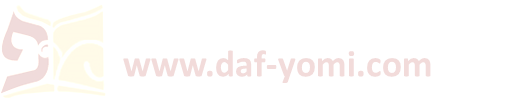 דף ג עמוד ב
א"ר זריקא א"ר אמי א"ר יהושע בן לוי: 
כתוב אחד אומר "חצות לילה אקום להודות לך על משפטי צדקך"...
ודוד בפלגא דליליא הוה קאי? מאורתא הוה קאי, דכתיב: "קדמתי בנשף ואשועה"! 
וממאי דהאי נשף אורתא הוא, דכתיב: "בנשף בערב יום באישון לילה ואפילה". 

אמר רב אושעיא אמר רבי אחא: הכי קאמר (דוד): מעולם לא עבר עלי חצות לילה בשינה. 
רבי זירא אמר: עד חצות לילה היה מתנמנם כסוס, מכאן ואילך היה מתגבר כארי. 
רב אשי אמר: עד חצות לילה היה עוסק בדברי תורה, מכאן ואילך בשירות ותשבחות.

ונשף אורתא הוא? הא נשף צפרא הוא, דכתיב: "ויכם דוד מהנשף ועד הערב למחרתם" - מאי לאו מצפרא ועד ליליא? 
לא, מאורתא ועד אורתא. אי הכי, לכתוב מהנשף ועד הנשף או מהערב ועד הערב! 
אלא אמר רבא: תרי נשפי הוו - נשף ליליא ואתי יממא, נשף יממא ואתי ליליא.

ודוד מי הוה ידע פלגא דליליא אימת?
השתא משה רבינו לא הוה ידע, דכתיב: "כחצות הלילה אני יוצא בתוך מצרים" - מאי "כחצות"? אילימא דאמר ליה קודשא בריך הוא כחצות, מי איכא ספיקא קמי שמיא? אלא דאמר ליה (למחר) בחצות (כי השתא) ואתא איהו ואמר כחצות - אלמא מספקא לי', ודוד הוה ידע?! 

דוד סימנא הוה ליה,
דאמר רב אחא בר ביזנא א"ר שמעון חסידא: כנור היה תלוי למעלה ממטתו של דוד, וכיון שהגיע חצות לילה - בא רוח צפונית ונושבת בו ומנגן מאליו, מיד היה עומד ועוסק בתורה עד שעלה עמוד השחר. כיון שעלה עמוד השחר, נכנסו חכמי ישראל אצלו, אמרו לו: אדונינו המלך, עמך ישראל צריכין פרנסה. אמר להם: לכו והתפרנסו זה מזה. אמרו לו: אין הקומץ משביע את הארי ואין הבור מתמלא מחוליתו. אמר להם: לכו ופשטו ידיכם בגדוד. מיד - יועצים באחיתופל, ונמלכין בסנהדרין, ושואלין באורים ותומים. אמר רב יוסף: מאי קרא? (דכתיב) "ואחרי אחיתופל בניהו בן יהוידע ואביתר ושר צבא למלך יואב" - "אחיתופל" - זה יועץ, וכה"א "ועצת אחיתופל אשר יעץ בימים ההם כאשר ישאל (איש) בדבר האלהים", "בניהו בן יהוידע" - זה סנהדרין, "ואביתר" - אלו אורים ותומים, וכן הוא אומר: "ובניהו בן יהוידע על הכרתי ועל הפלתי" - ולמה נקרא שמם כרתי ופלתי? כרתי" - שכורתים דבריהם, "פלתי" - שמופלאים בדבריהם, ואח"כ "שר צבא למלך יואב".
אמר רב יצחק בר אדא ואמרי לה אמר רב יצחק בריה דרב אידי: מאי קרא? "עורה כבודי עורה הנבל וכנור אעירה שחר". 

רבי זירא אמר: משה לעולם הוה ידע, ודוד נמי הוה ידע. וכיון דדוד הוה ידע, כנור למה ליה? - לאתעורי משנתיה. וכיון דמשה הוה ידע, למה ליה למימר כחצות? - משה קסבר שמא יטעו אצטגניני פרעה ויאמרו משה בדאי הוא, דאמר מר: למד לשונך לומר איני יודע שמא תתבדה ותאחז. 

רב אשי אמר: בפלגא אורתא דתליסר נגהי ארבסר הוה קאי, והכי קאמר משה לישראל: אמר הקב"ה למחר כחצות הלילה כי האידנא אני יוצא בתוך מצרים.
❶
①



②



③
❷
①














②
























③
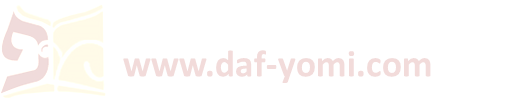 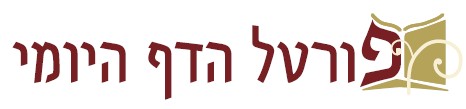 √
דף ג ע"א (שורה 4) – דף ד ע"א (שורה 17)


להתראות בדף ד



ליצירת קשר: 
טל': 054-4931075
דוא"ל: rlshapira@gmail.com